Strane svijeta
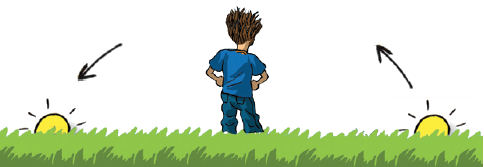 Vesna Bego, OŠ Dragutina Domjanića, Sveti Ivan Zelina
Glavne strane svijeta su:
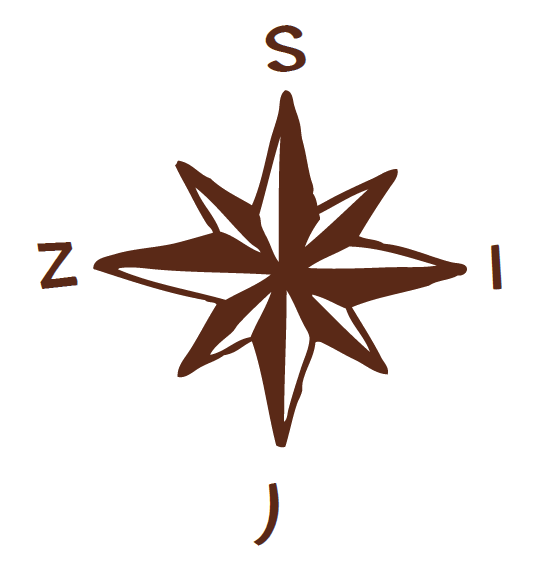 Sporedne strane svijeta su:
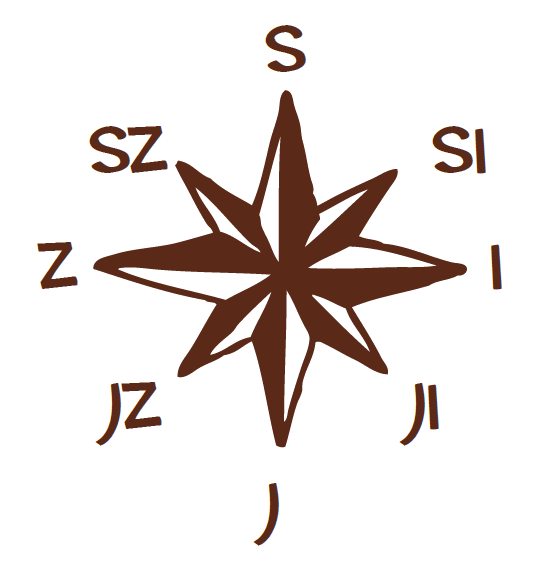 Određivanje glavnih i sporednih strana svijeta nazivamo


                                                        orijentacija.
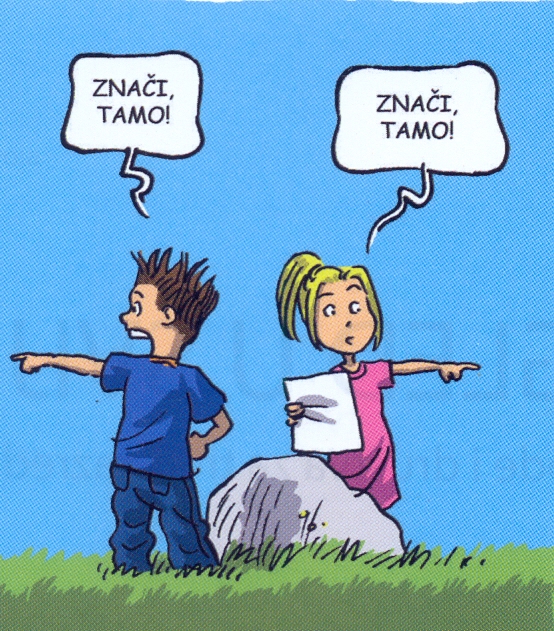 Kratice strana svijeta pišemo:

velikim i malim pisanim slovima
malim tiskanim slovima
velikim tiskanim slovima
Orijentirati se možemo s pomoću:
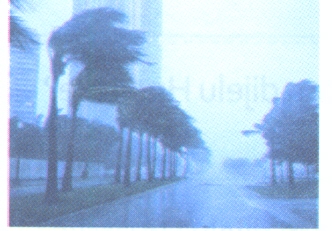 vjetra
                                                               
                                                                       sunca


                         
                                kiše
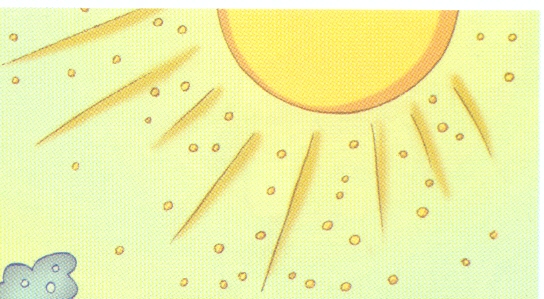 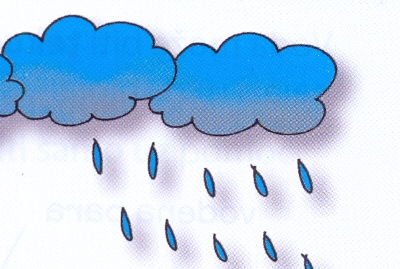 Sunce ujutro izlazi na:

zapadu
sjeveru
istoku
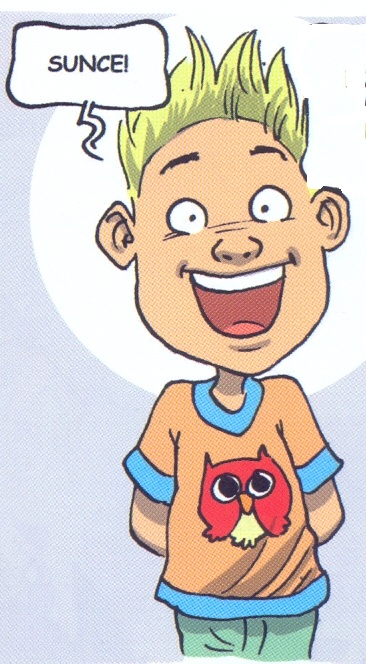 U podne je sunce na jugu, a naša sjena tada pokazuje:

istok
sjever
zapad
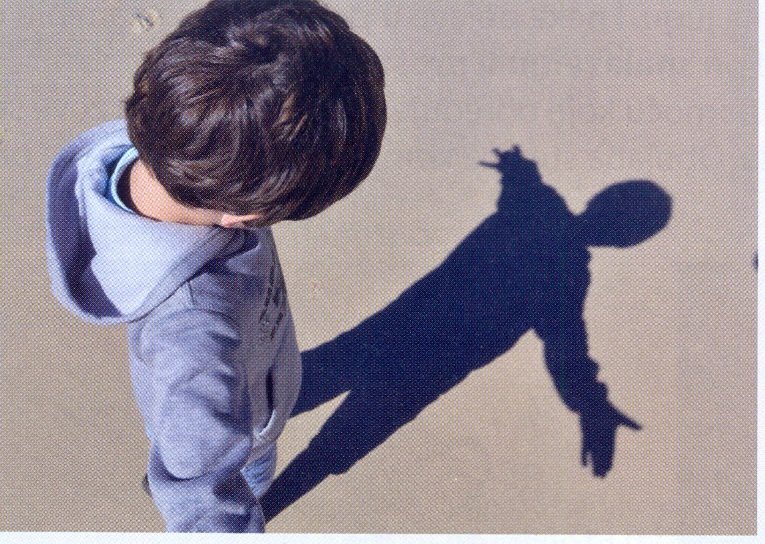 Koja se strana svijeta nalazi između juga i zapada?

                       
                           JUGOZAPAD
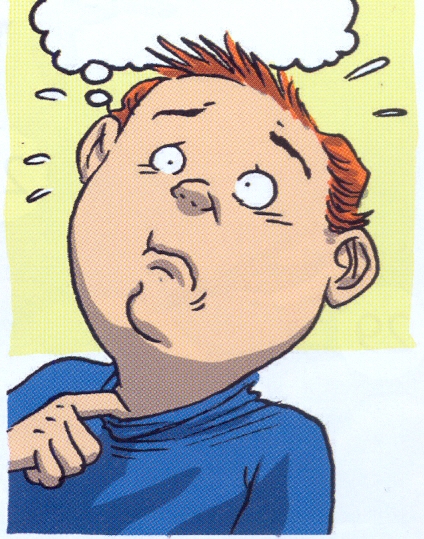 Kratica za sjeveroistok je:
JZ
                                          IS                    
            IJ
                                IJ

                                                ZJ
                        SI
JI
Nasuprot jugozapada je

                     sjeveroistok.
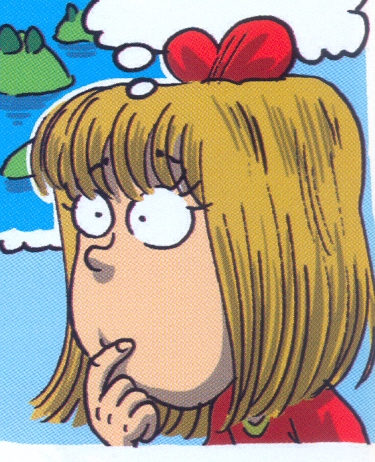 Ako gledaš prema zapadu,
lijevo od tebe je:
sjever
istok
jug
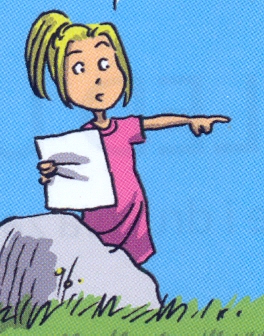 Koju stranu pokazuje Sunce?
Spoji zadane pojmove crtom.
jutro                                        

podne                                      

večer
zapad
jug
istok
Na kojoj se strani svijeta nalazi:
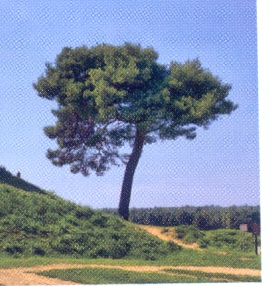 SZ                        


                      Z
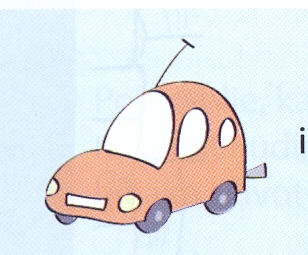 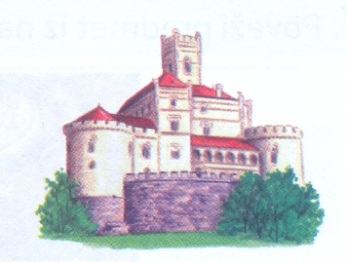 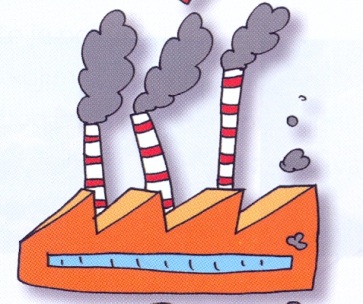 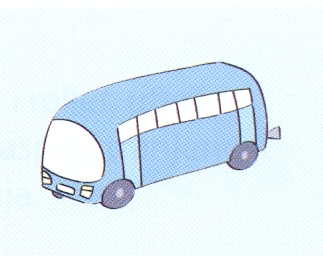 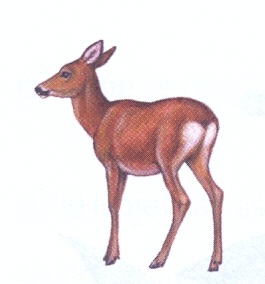 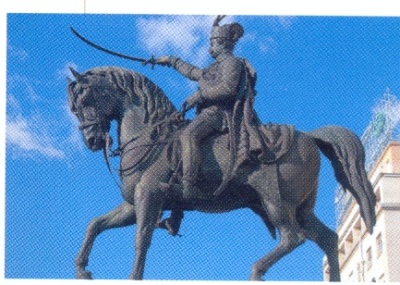 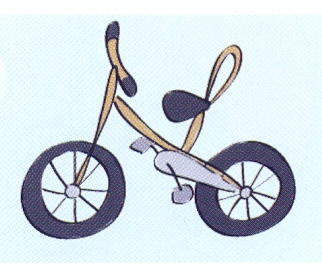 Bravo !